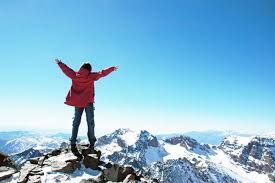 Selected psalms lesson 4
Living the Real Good Life
Psalm 34:11-16
Fear God (Ps. 34:11)
What does it mean to fear God?
It means we respect him – we show reverence (Psalm 111:9).
It means we regard Him as Holy (Lev. 10:3)
It means we love him with all of our being (Matt. 22:36-39).
Desire Life and Love It (Ps. 34:12)
To live or not to live! 
Desire and love the right kind of life (esp. Christian life).  Some people love the wrong kind of life (2 Tim. 4:10).
Paul chose the right kind of life (Philippians 1:21).
Control Your Tongue (Ps. 34:13)
How powerful is the tongue?
Proverbs 18:1.
The different kinds of tongues
The gossiping tongue  (Prov. 18:8; Lev. 19:16).
The lying tongue (Col. 3:9; Rev. 21:8).
The seductive tongue (Prov. 22:14; 7:21; 2 Tim. 3:6; cf. 2 Pet. 2:12-14).
The hateful tongue (Gal. 5:15). 
The boasting tongue (Luke 18:9ff).
The impetuous tongue (James 1:19; Prov. 17:28). 
The obscure tongue or politician’s tongue.
The double tongue (Prov. 8:8; 1 Tim. 3:8).
The cursing tongue (Eph. 4:29).
The Biblical admonition
Avoid Evil and Do Good, Seek Peace and Pursue It (Psalm 34:14).
The Reward for Living the Good Life
The Lord will hear your prayers!
The Lord’s face will not be against you!
Are you living the real good life?